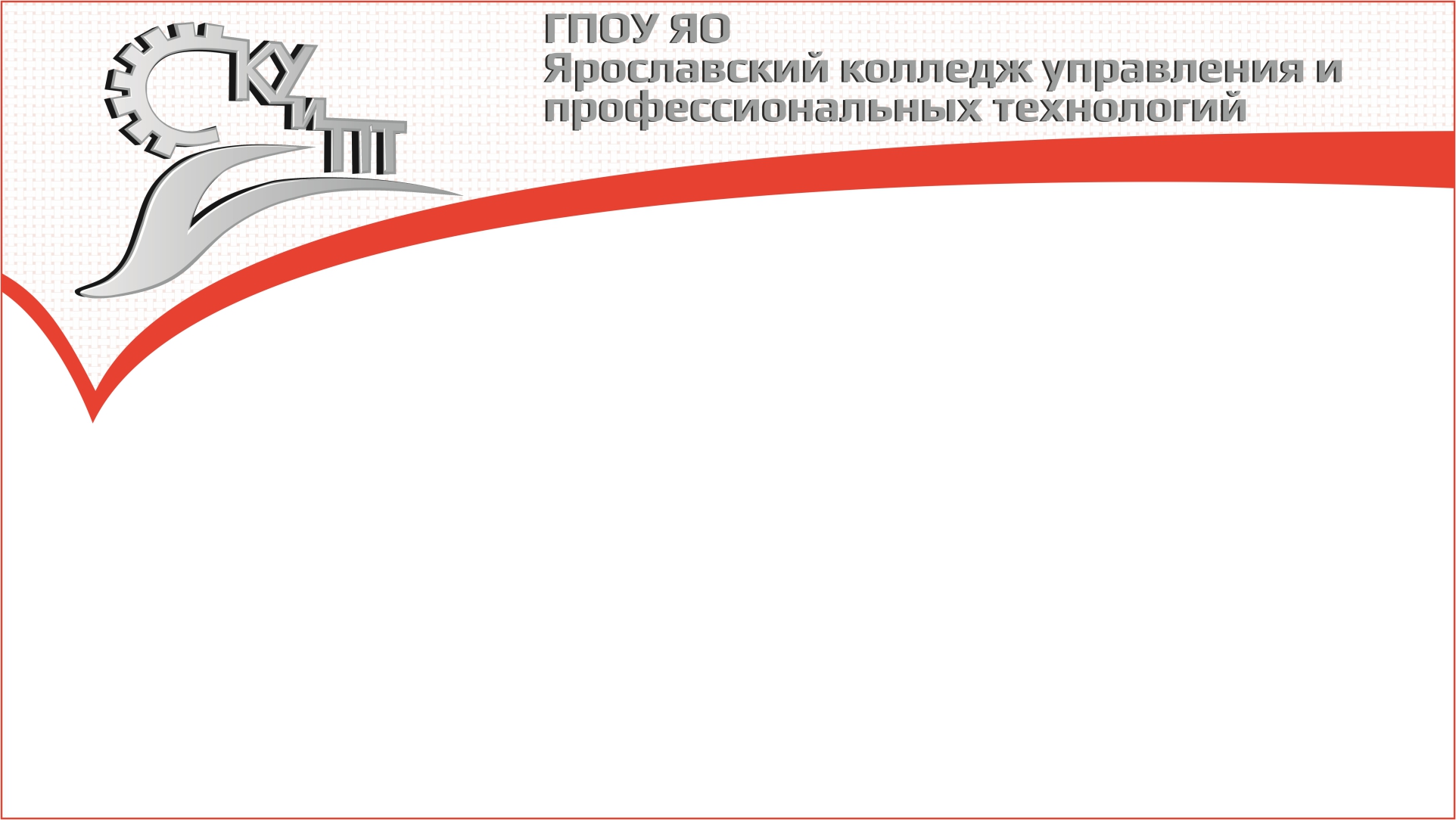 Опыт социально-значимой деятельности на примере волонтерского направления в ГПОУ ЯО Ярославском колледже управления и профессиональных технологий.
Ярославль 2015
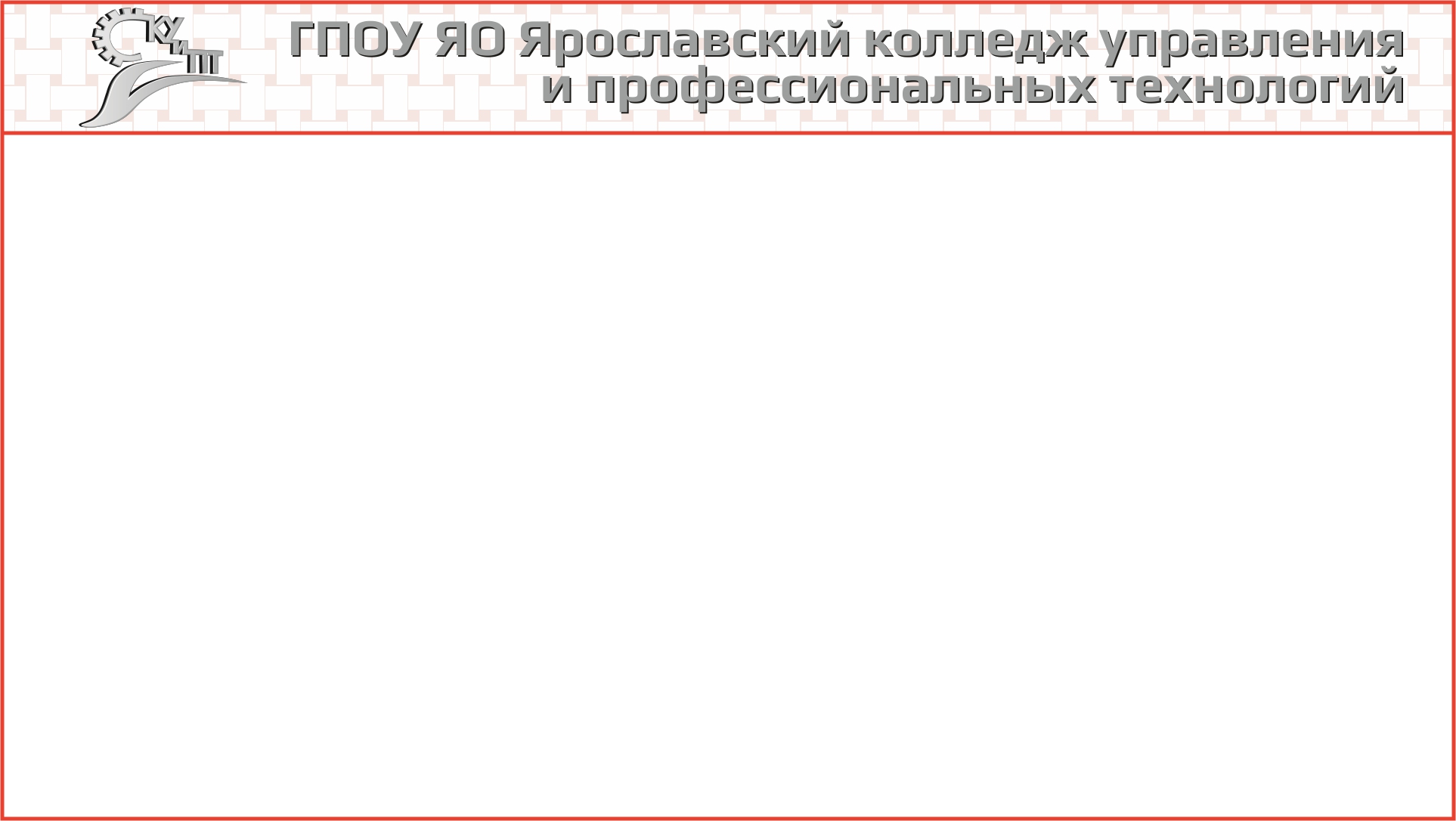 «Стратегия развития воспитания в РФ на период до 2025г.»
...Приоритетной задачей Российской Федерации в сфере воспитания детей является развитие высоконравственной личности, разделяющей российские традиционные духовные ценности, современного общества, готовой к мирному созиданию и защите Родины….    
                                                               (утверждена распоряжением
 Правительства РФ 29.05.2015г.№ 996)
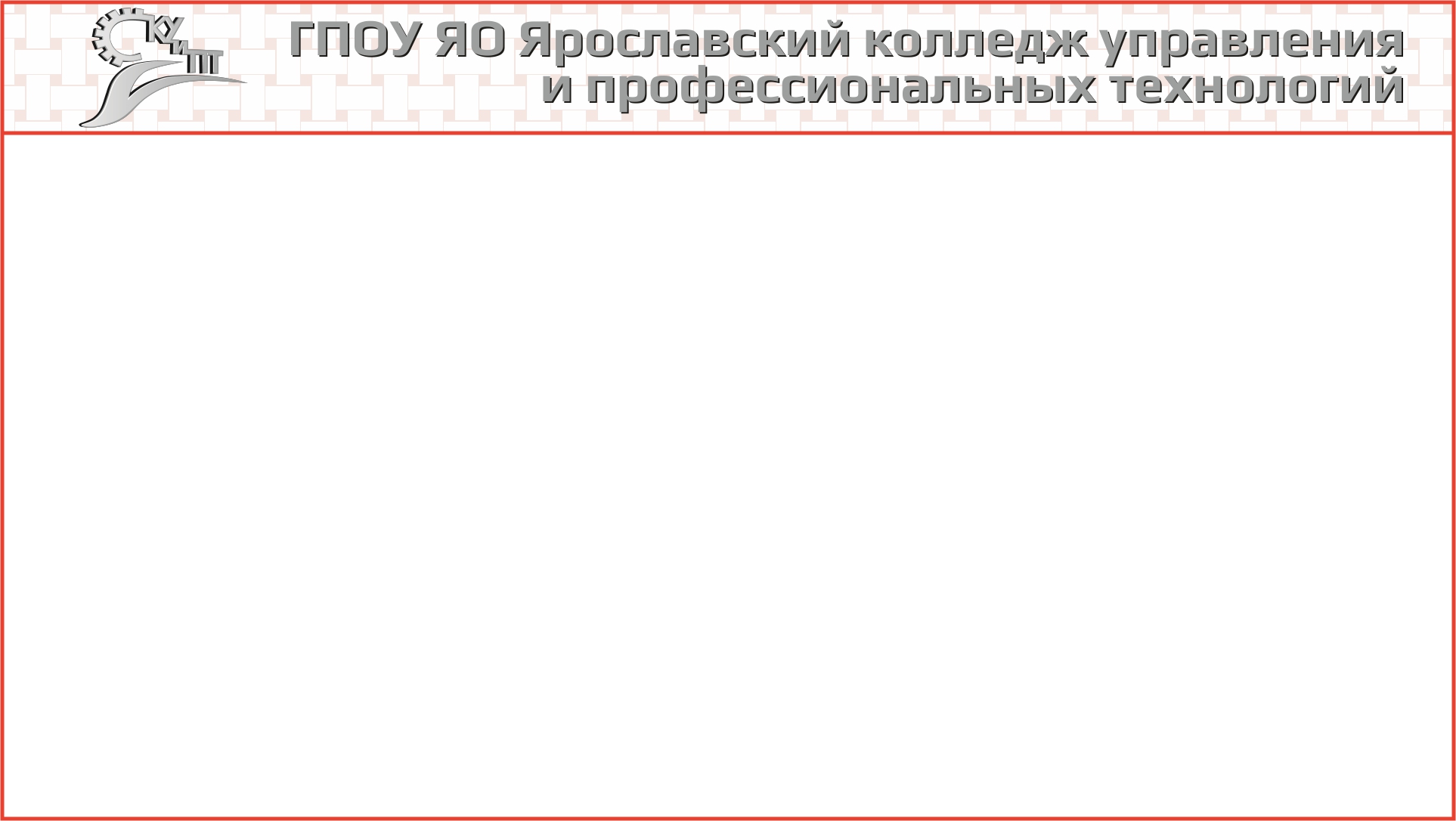 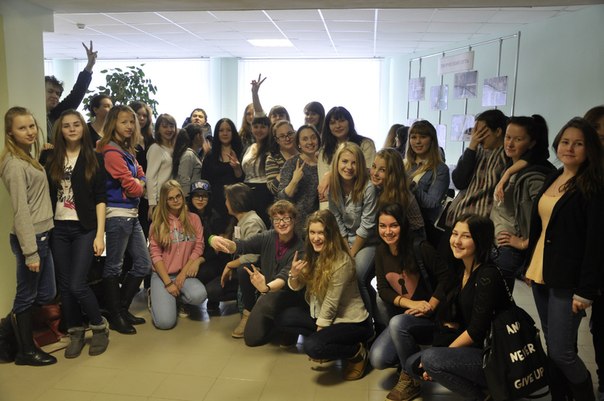 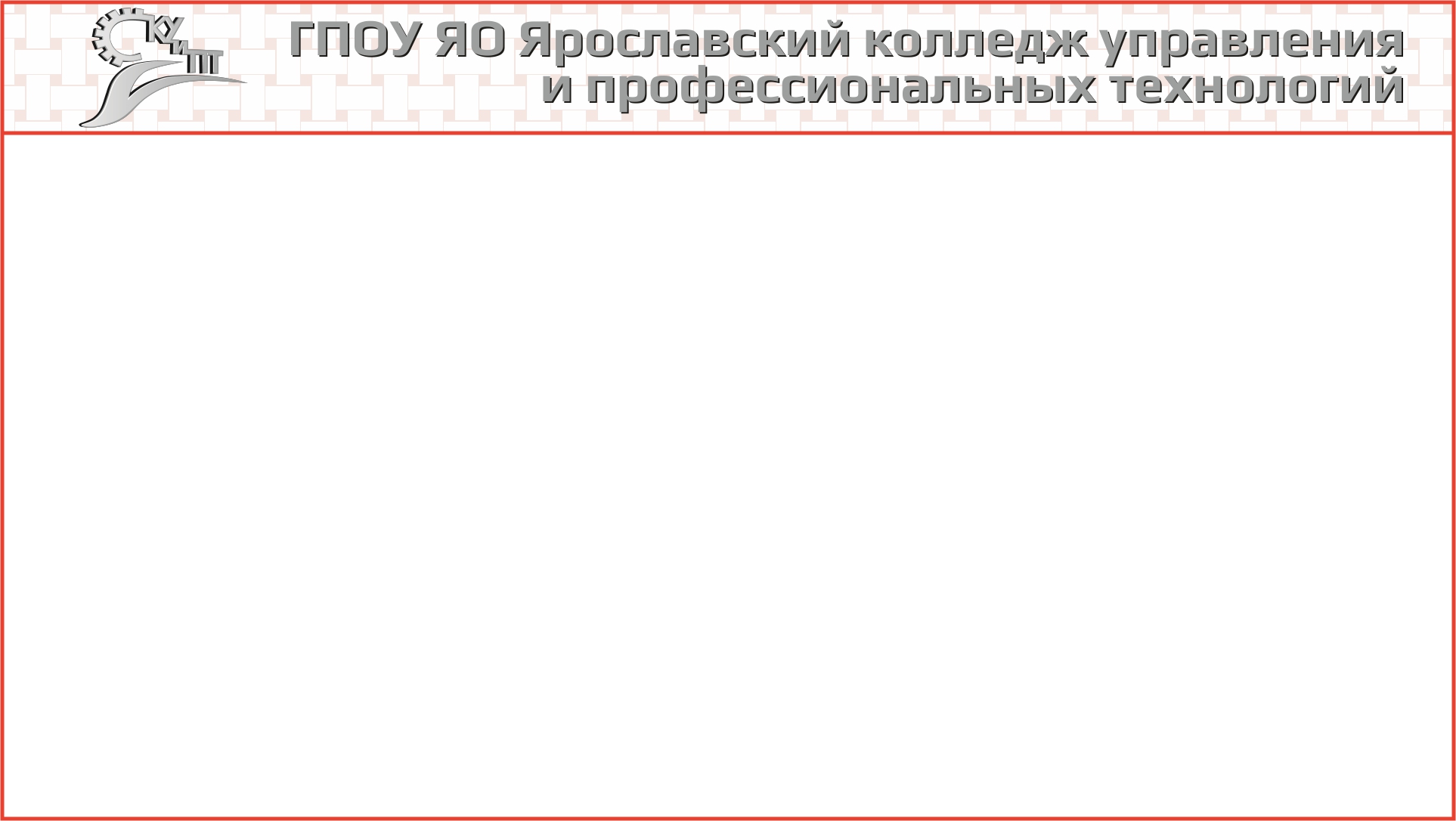 Направления деятельности волонтерского отряда колледжа:
работа с социально незащищенными группами населения (дети-сироты, инвалиды, пожилые люди);
психолого-педагогическое сопровождение детей и подростков;
 профилактика здорового и безопасного образа жизни, просветительская деятельность, направленная на профилактику наркомании, СПИДа;
охрана окружающей среды, помощь животным, работа в приютах для животных, добровольная помощь зоопаркам и заповедникам;
 досуговая и творческая деятельность (организация свободного времени детей и подростков, организация концертов, театральных выступлений, конкурсов, праздников, и др.);
историко-просветительская деятельность.
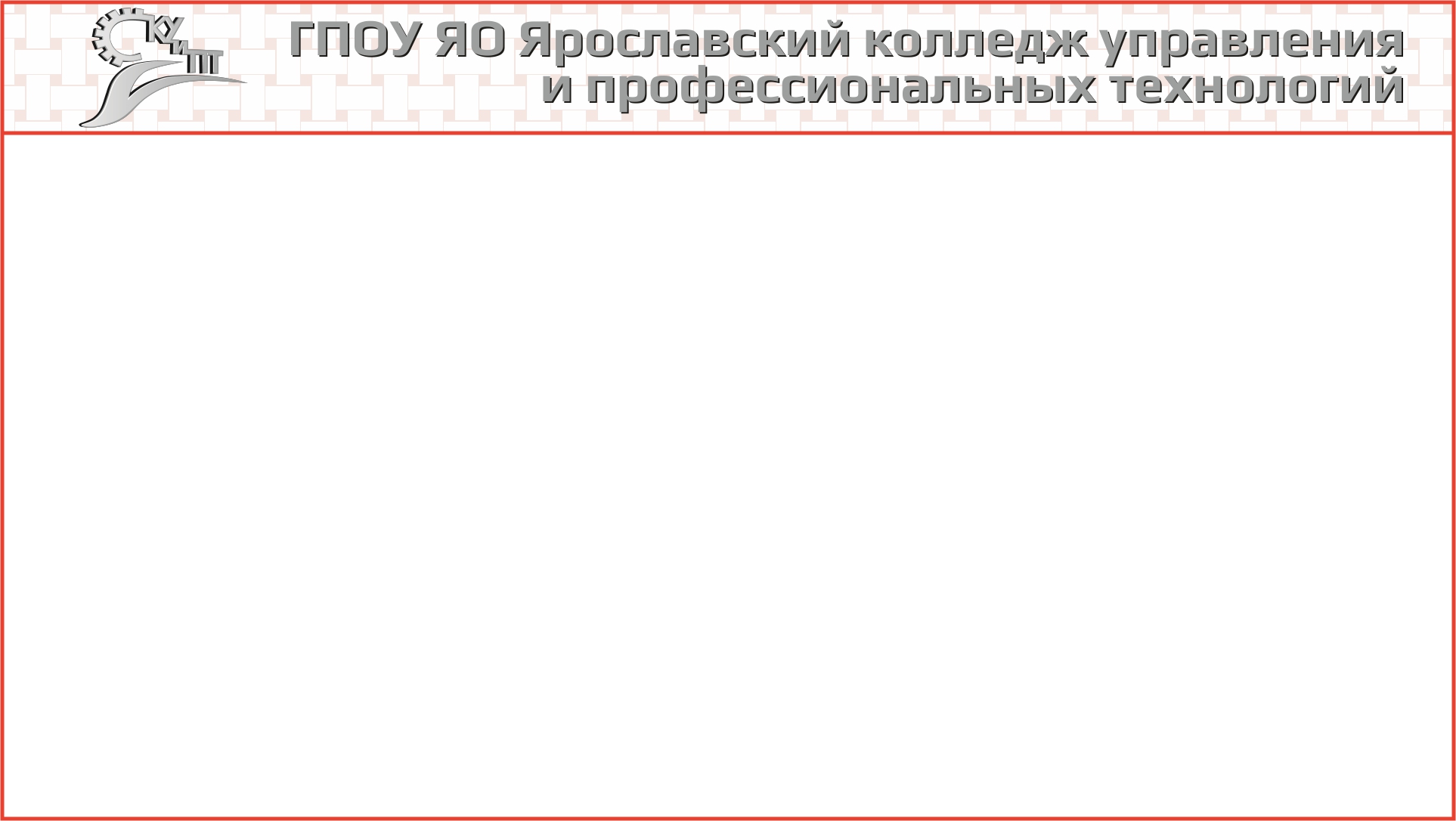 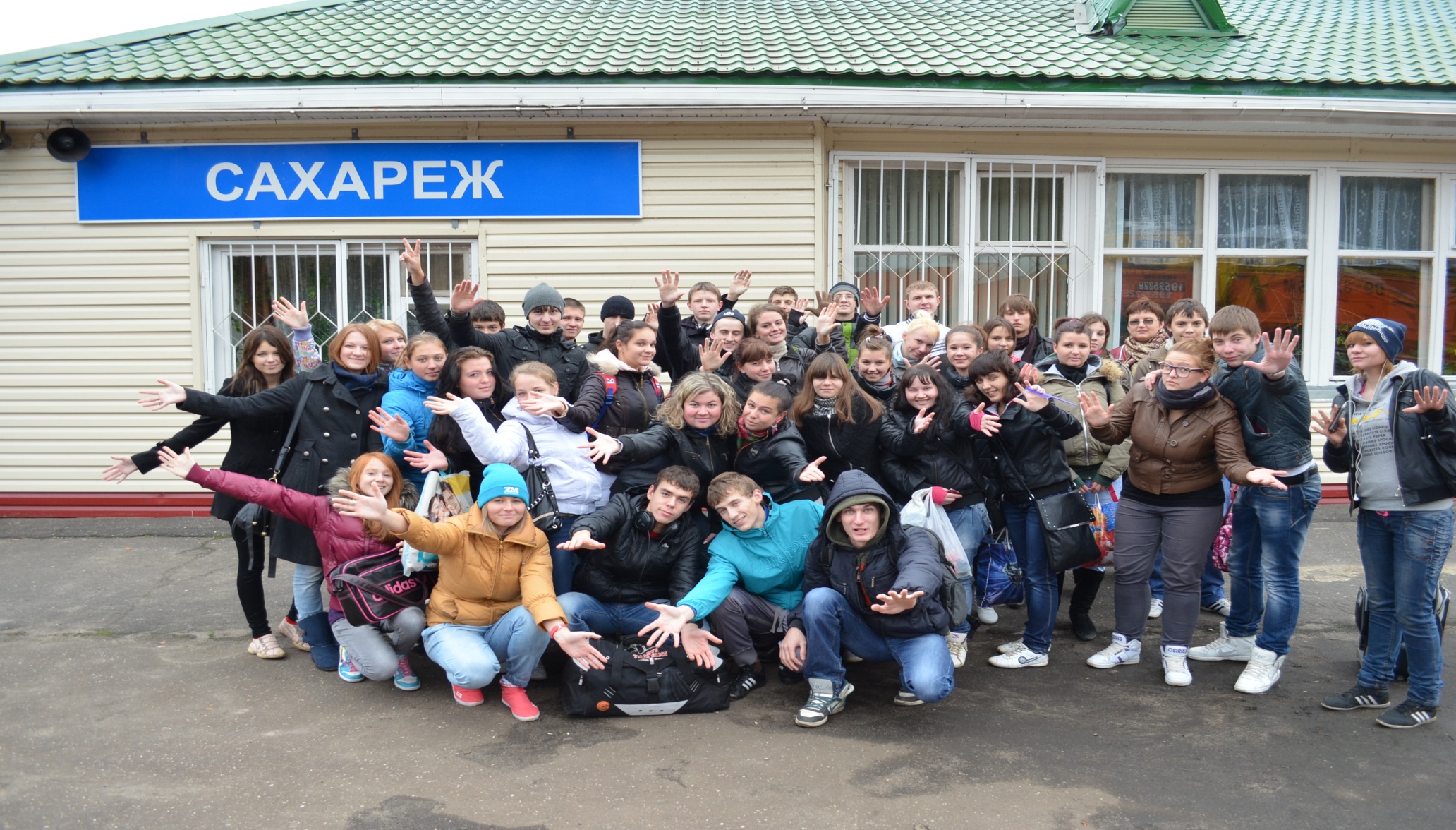 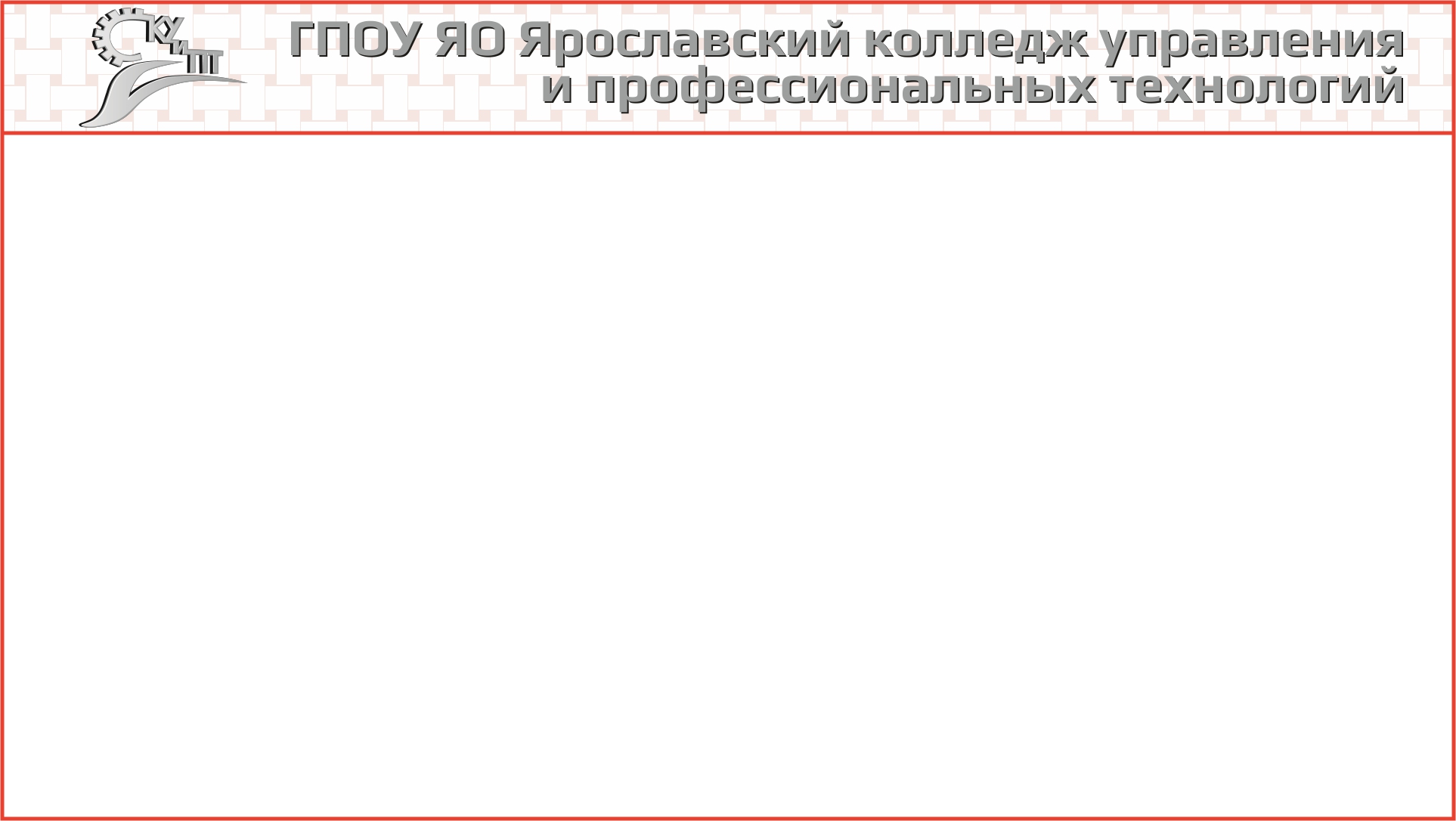 Международный день инвалидов
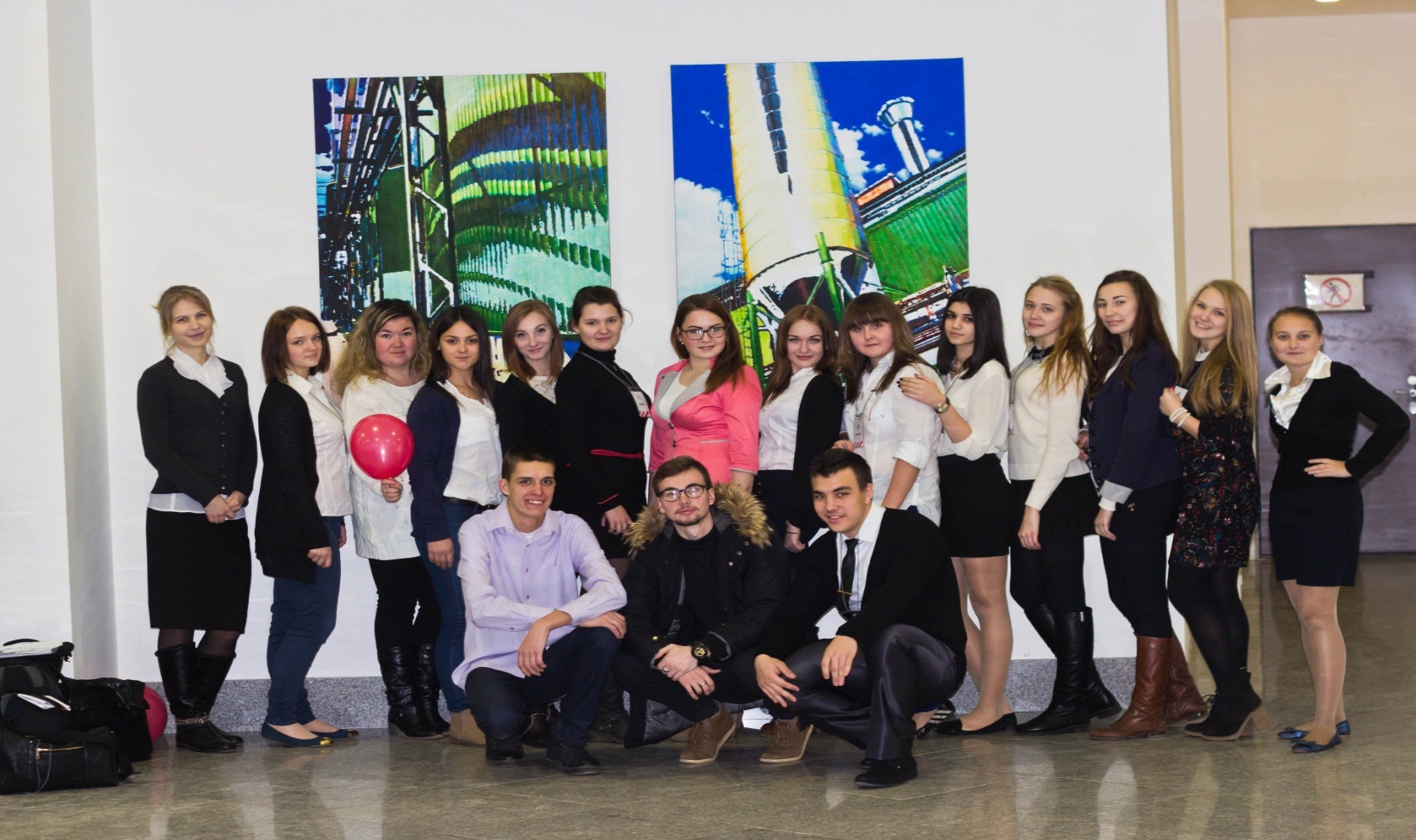 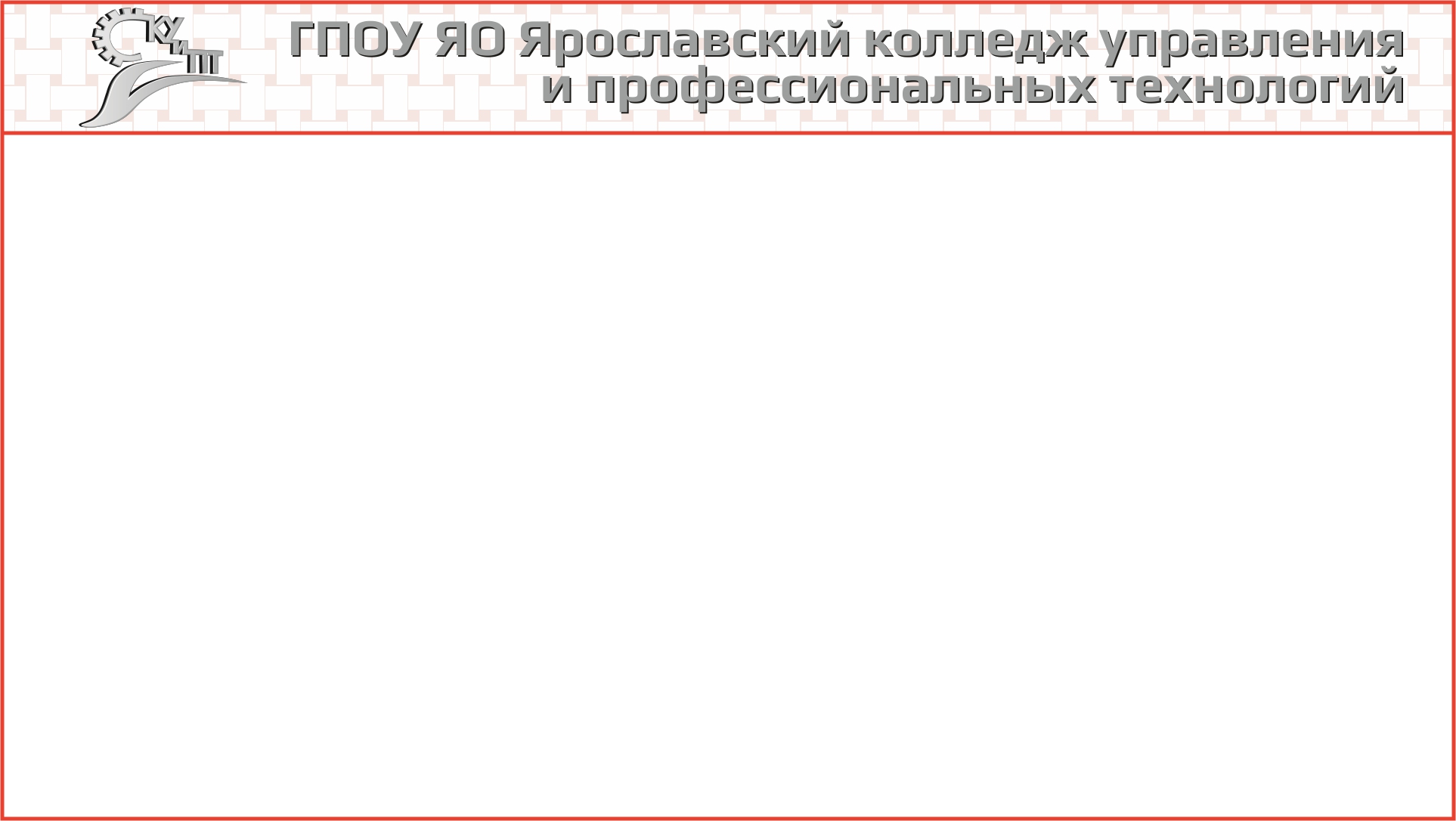 Фестиваль молодых инвалидов «Виктория»
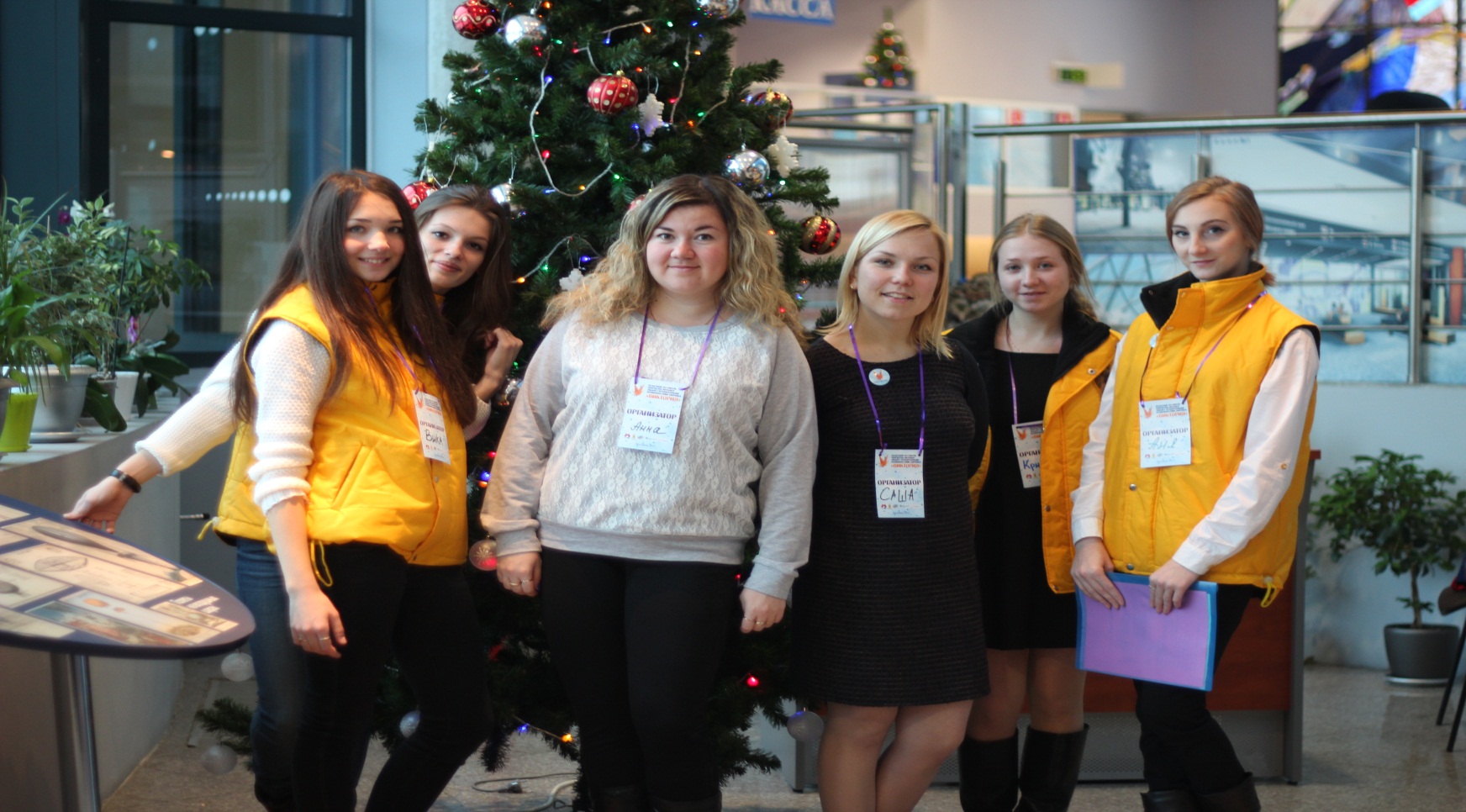 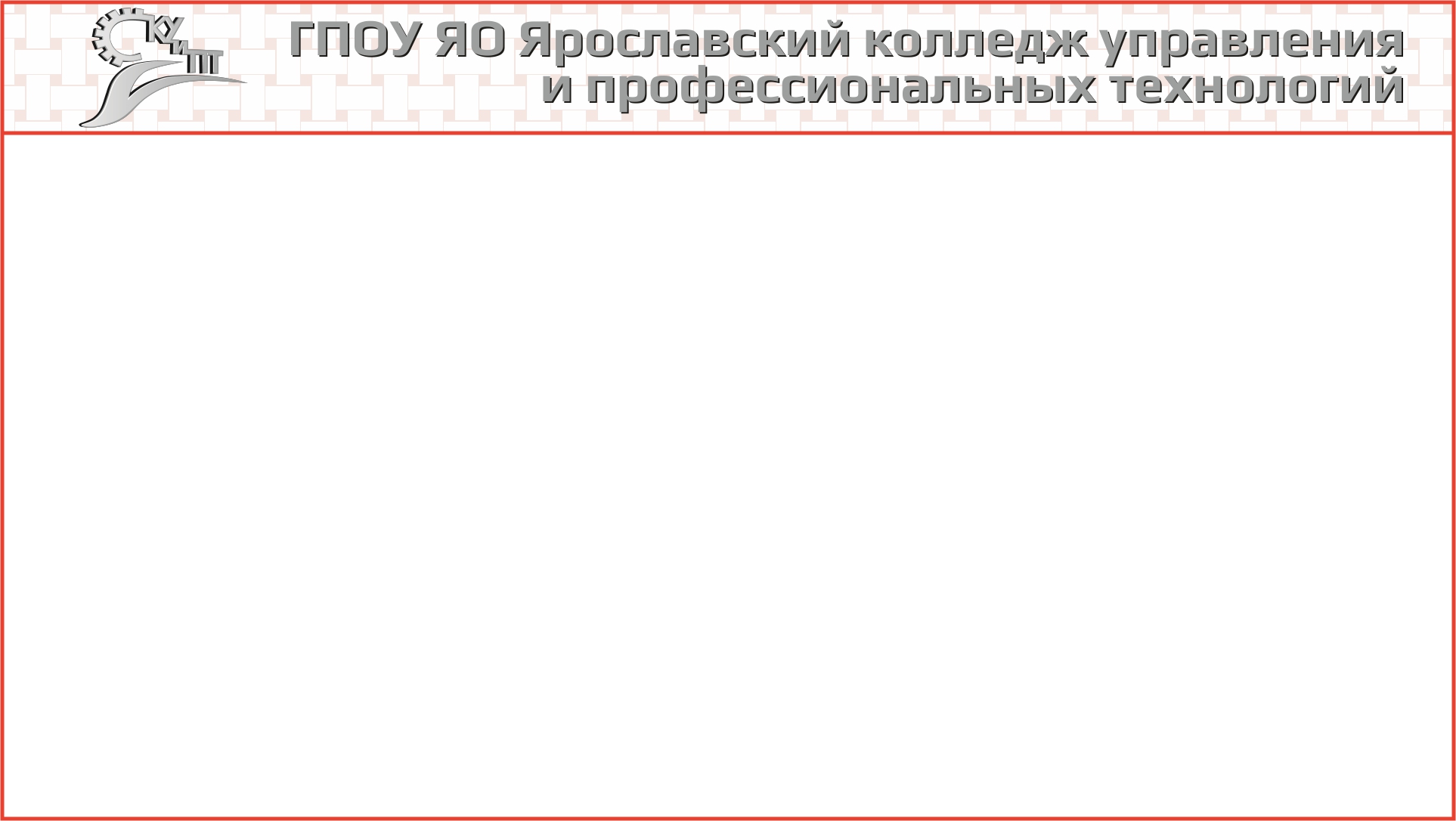 Акция «Мамин праздник»
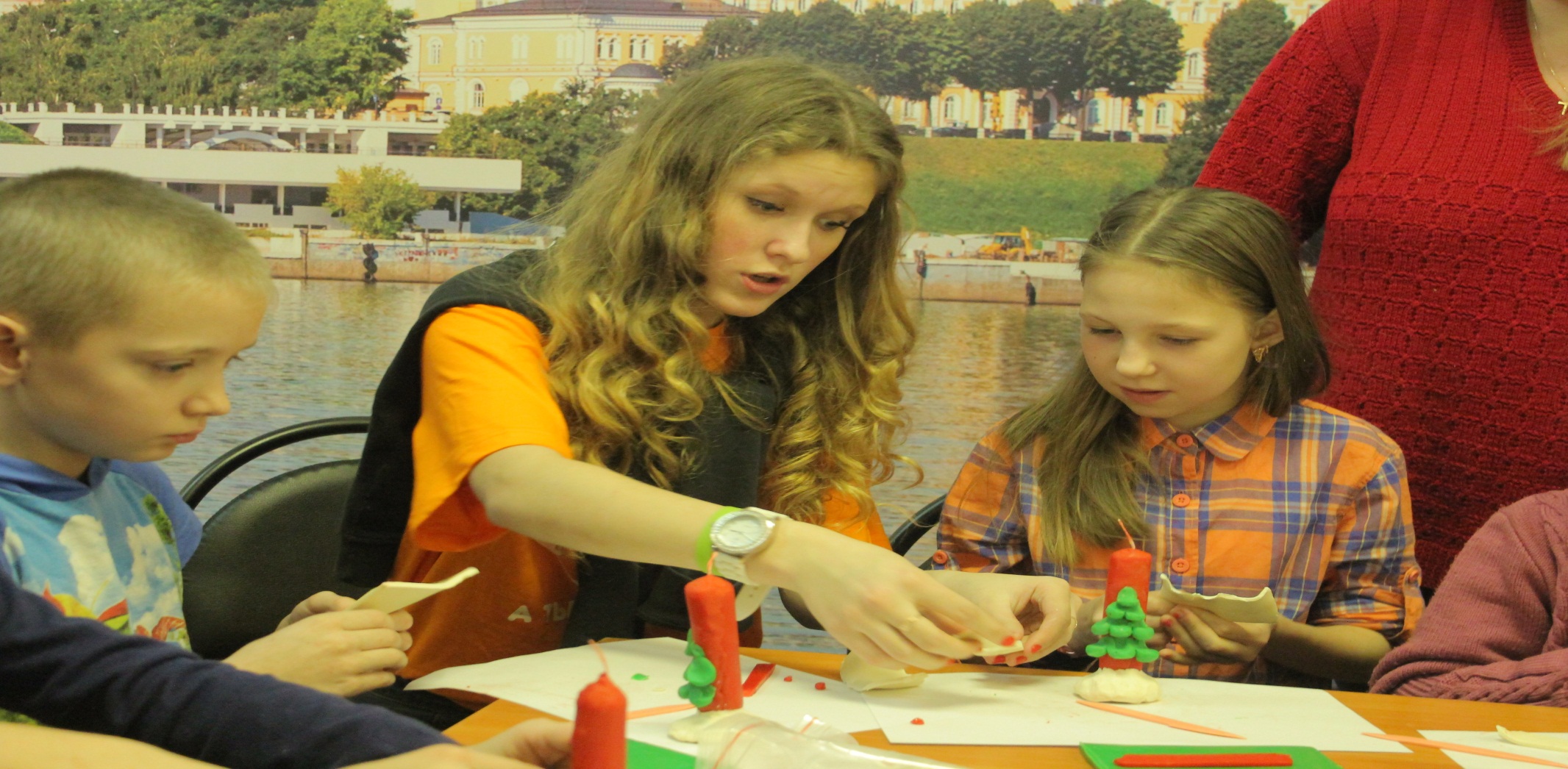 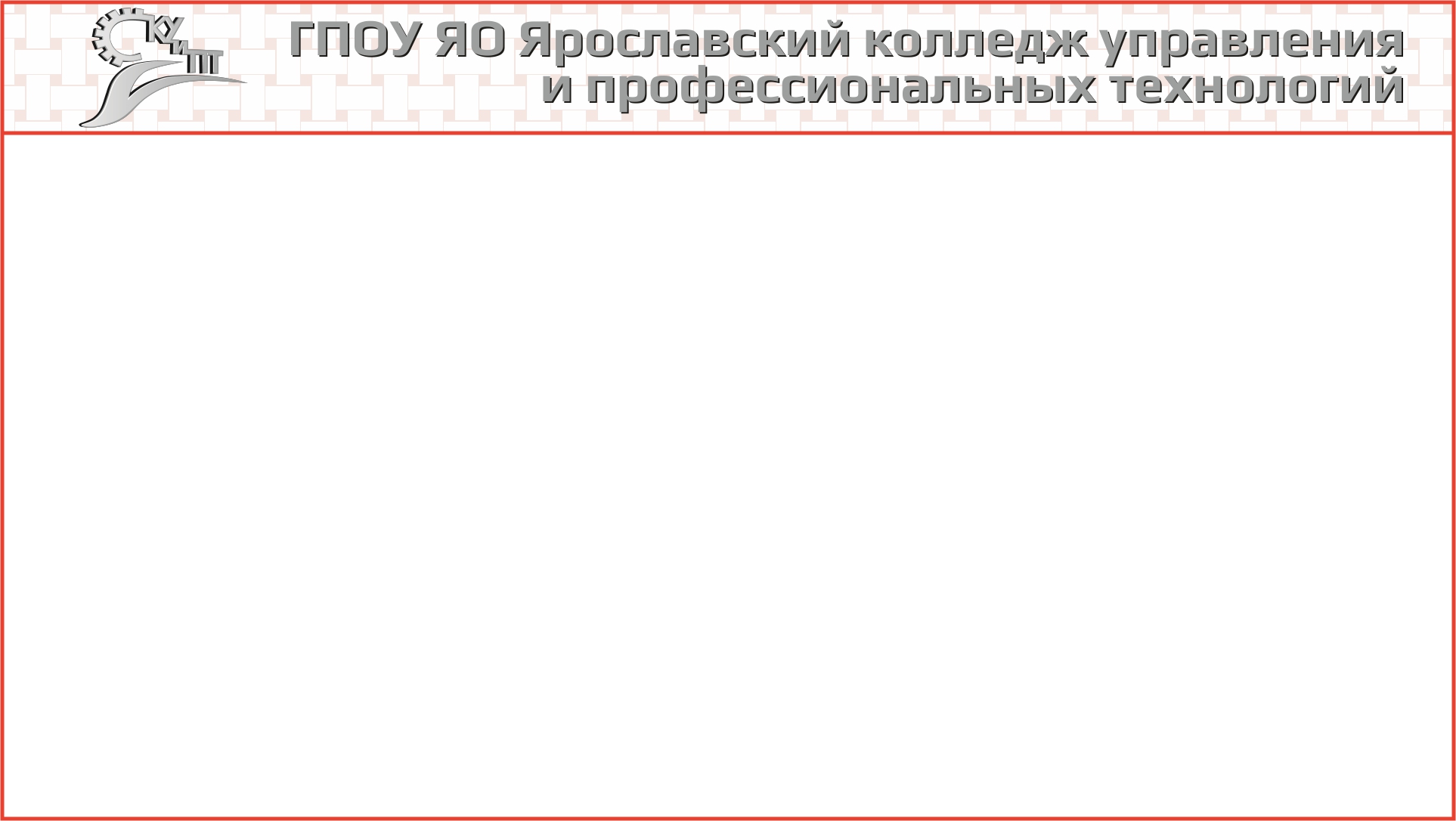 Акция  «Поделись улыбкой»
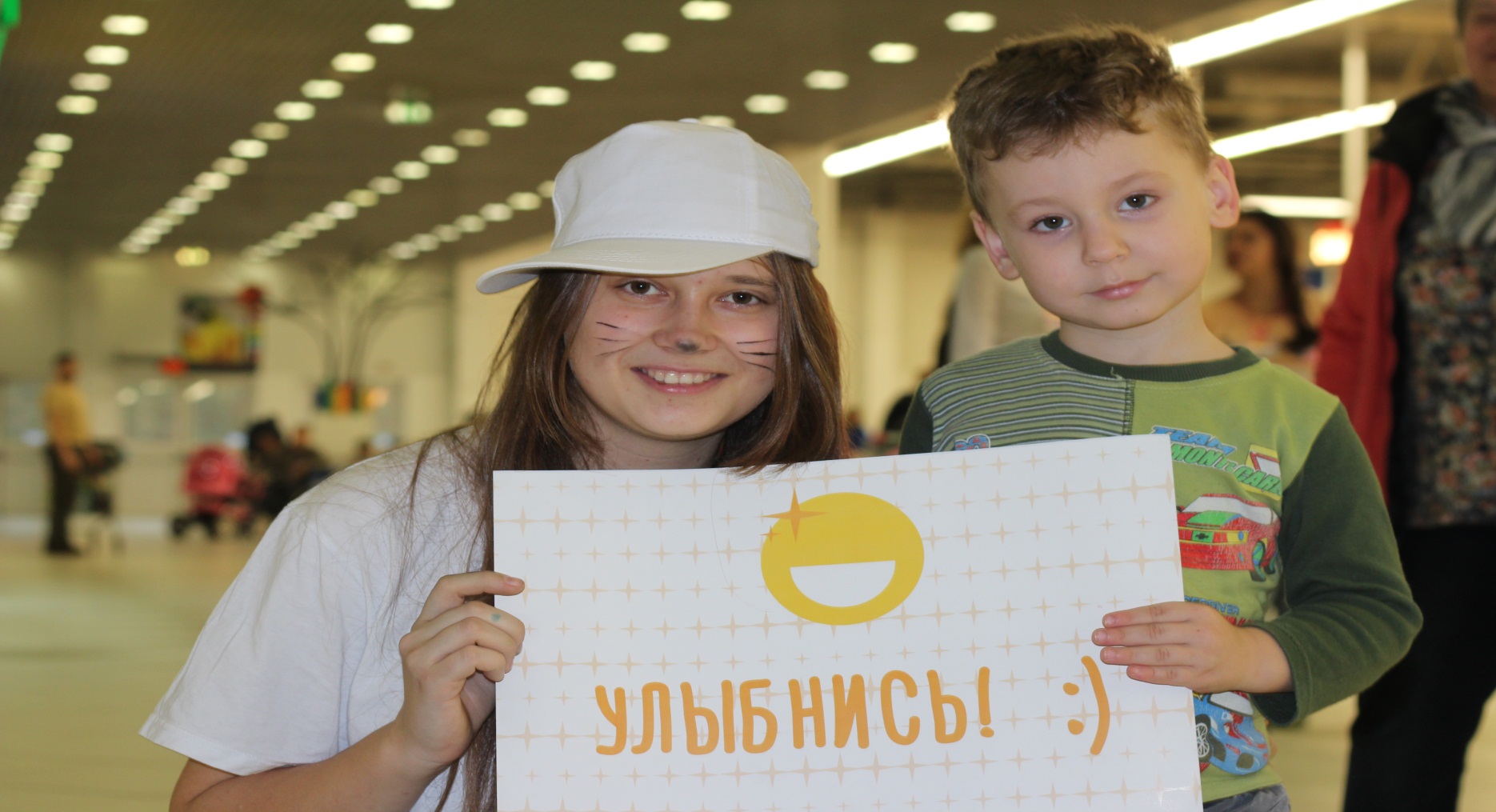 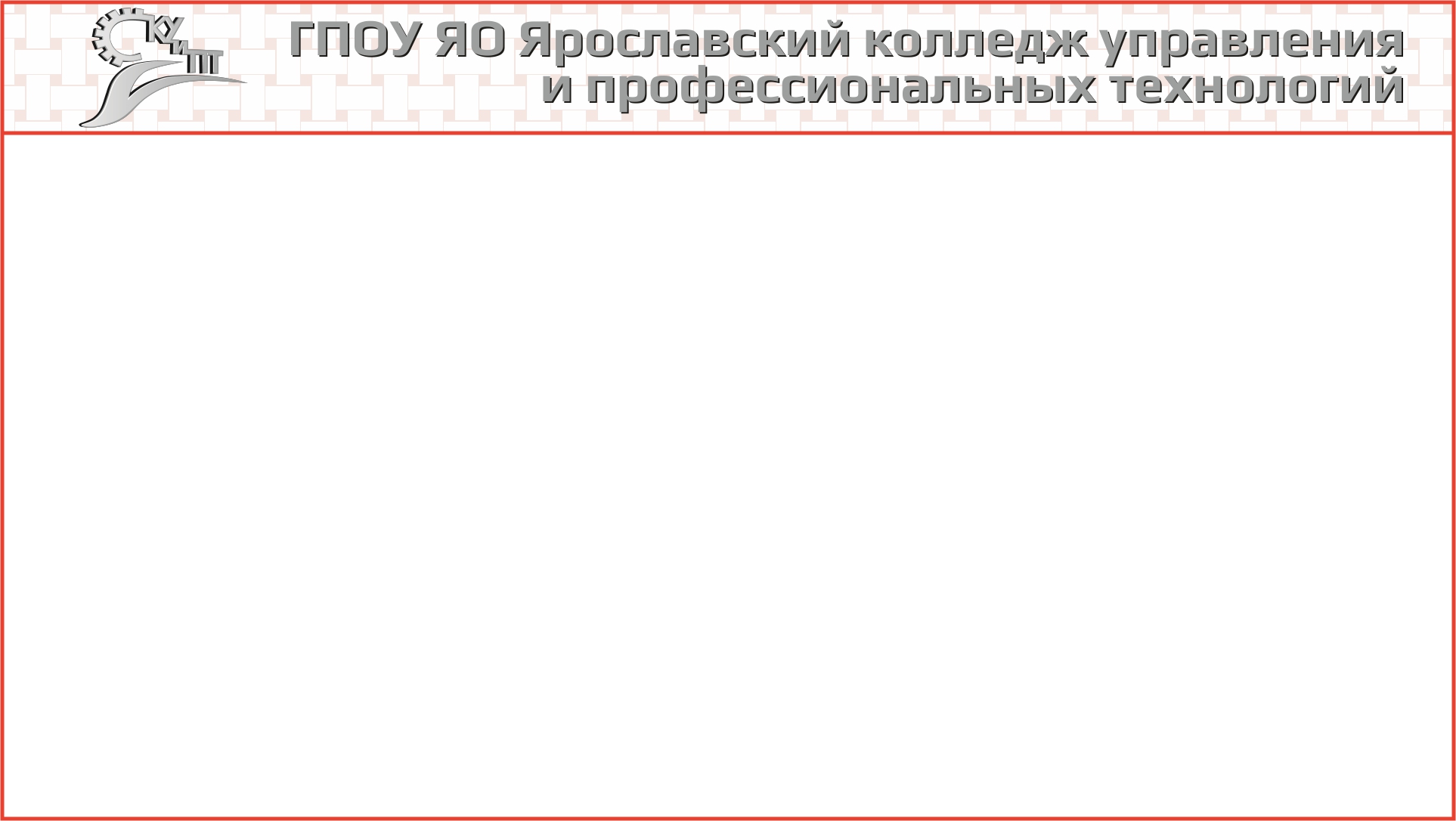 «Олимпийский патруль»
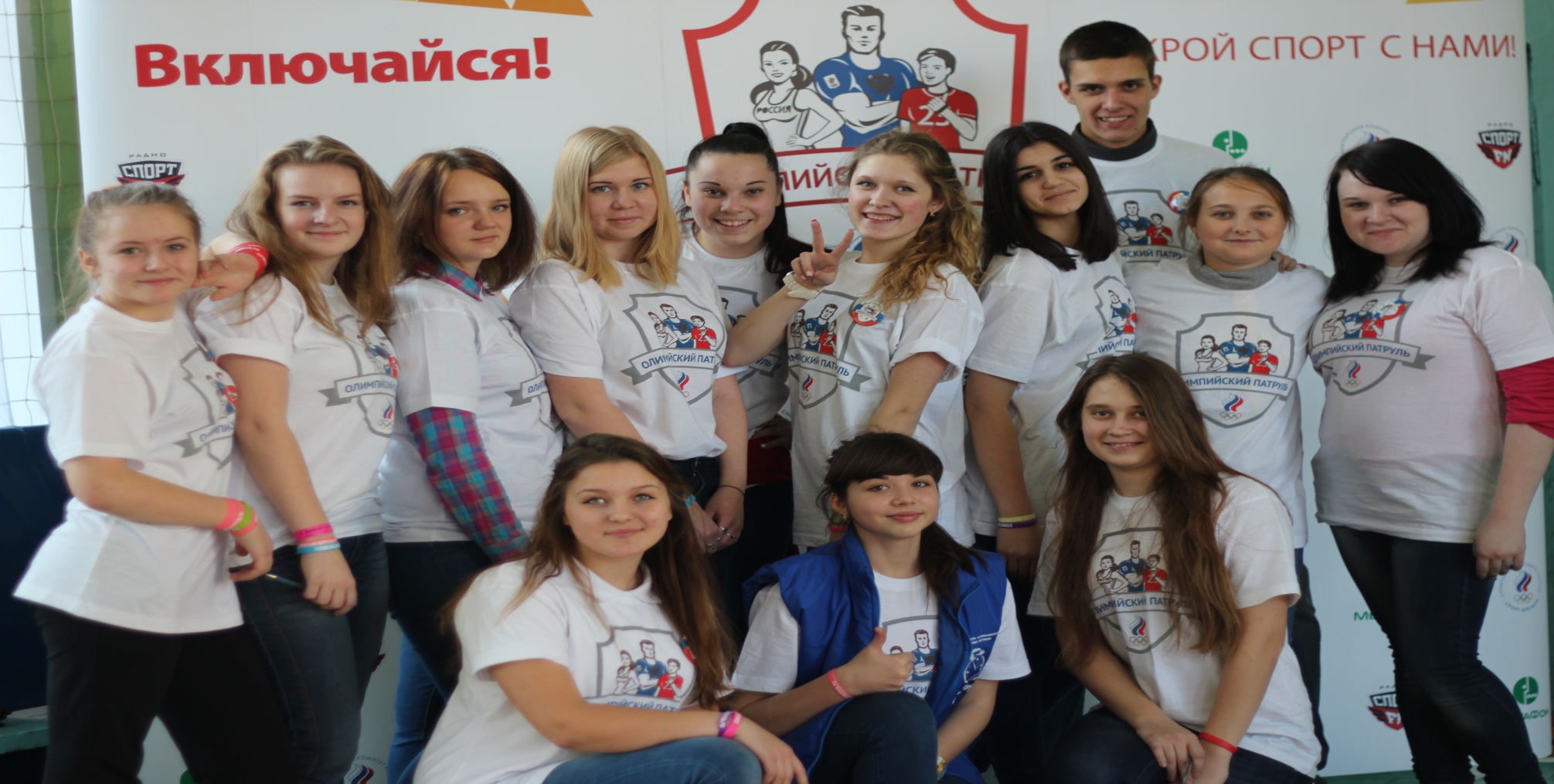 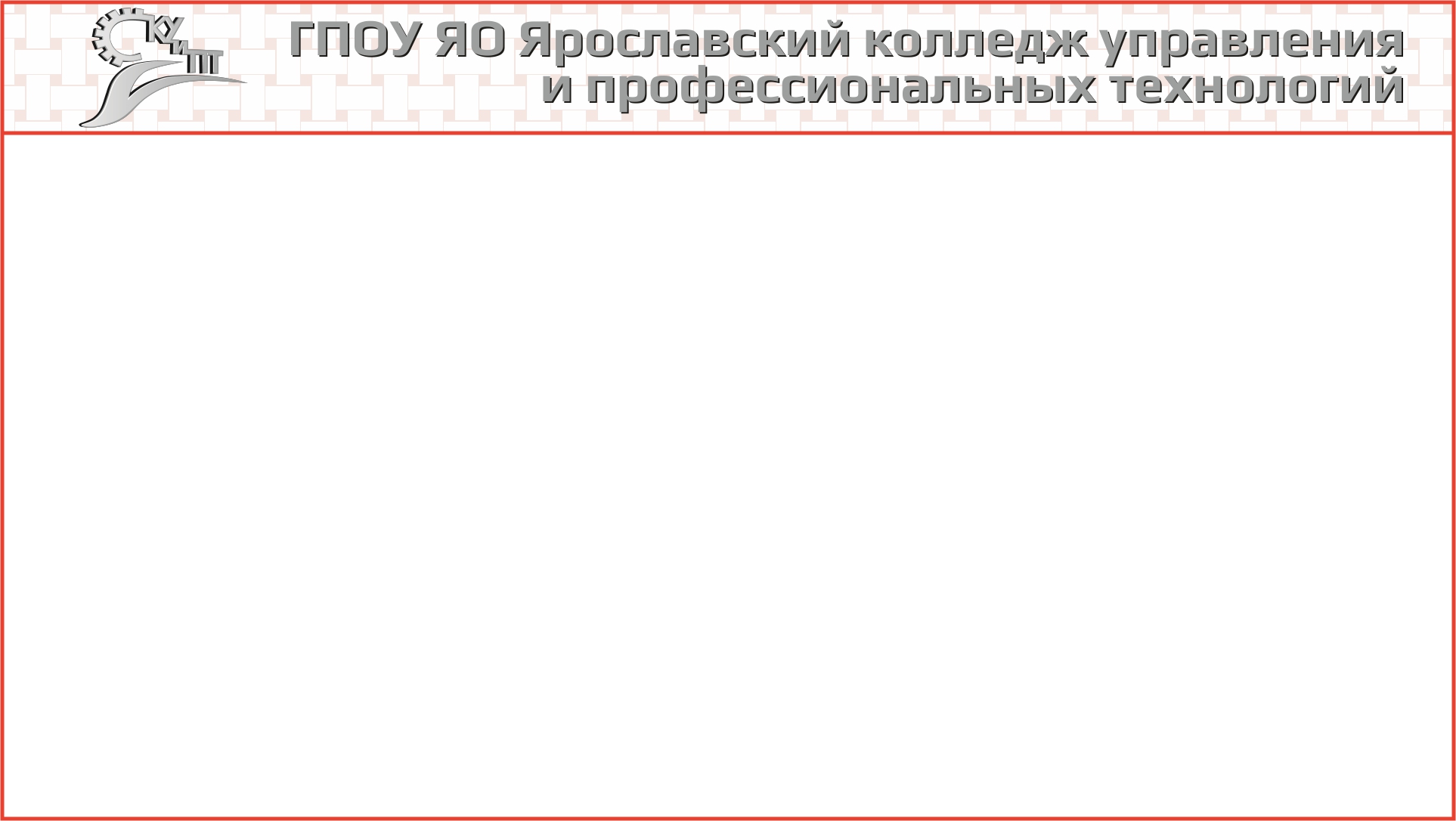 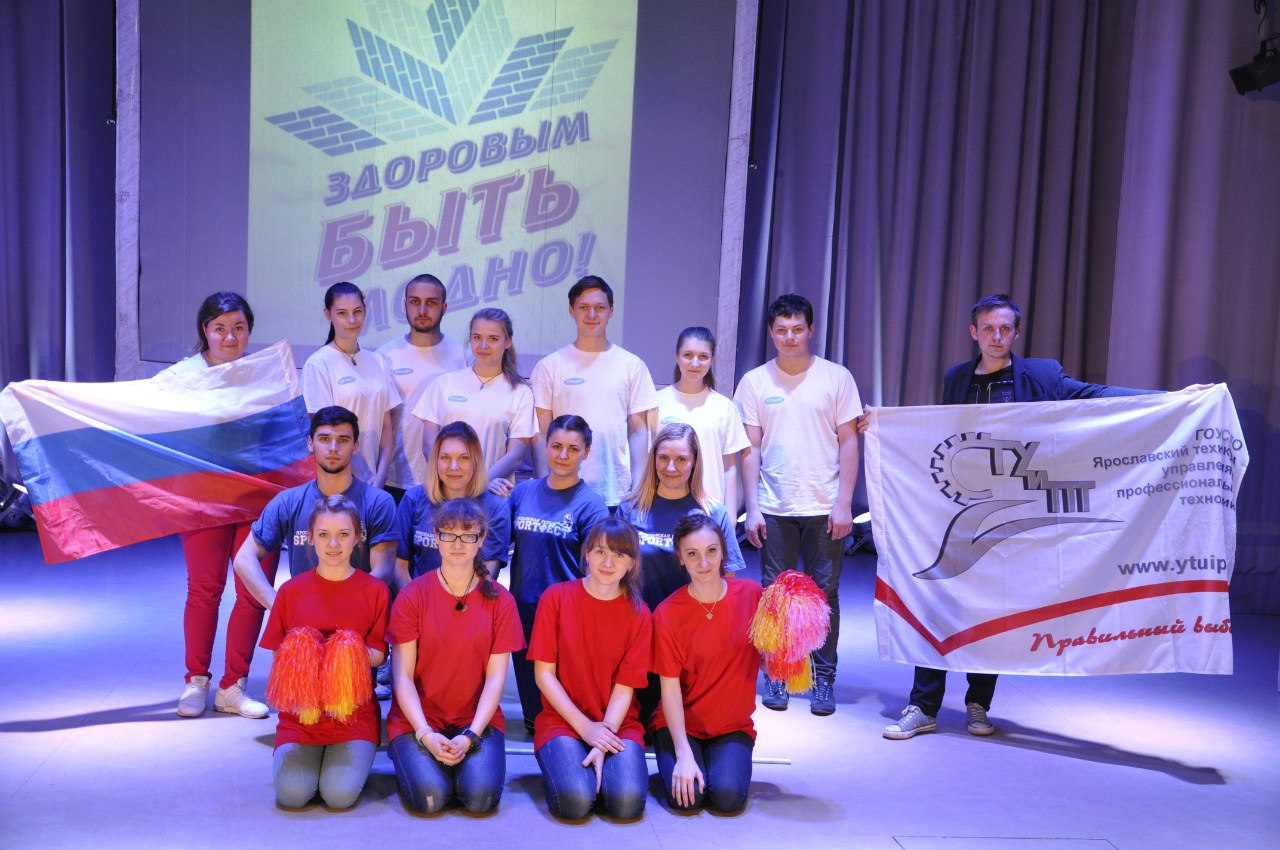 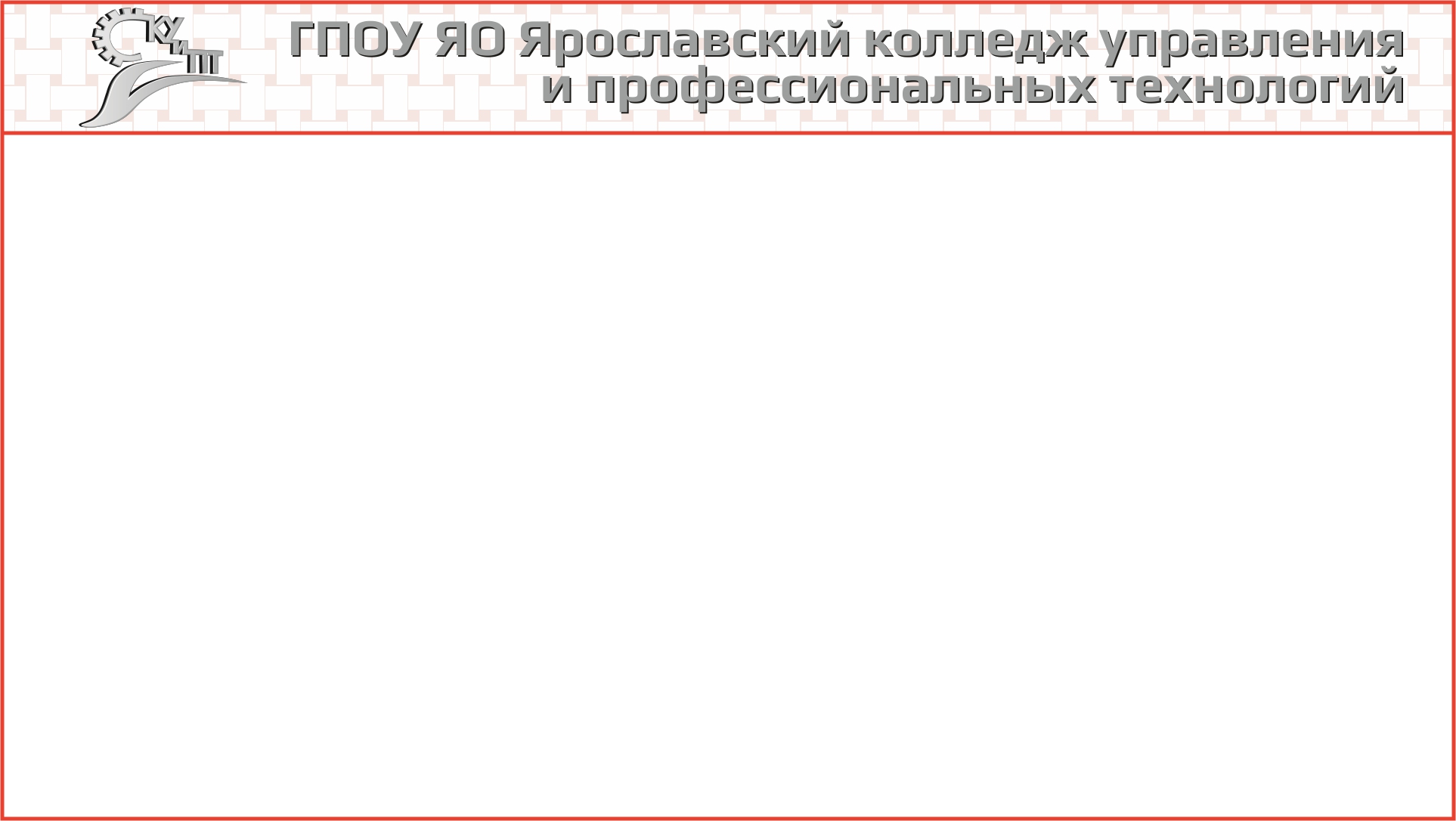 Концерт в геронтопсихиатрическом центре
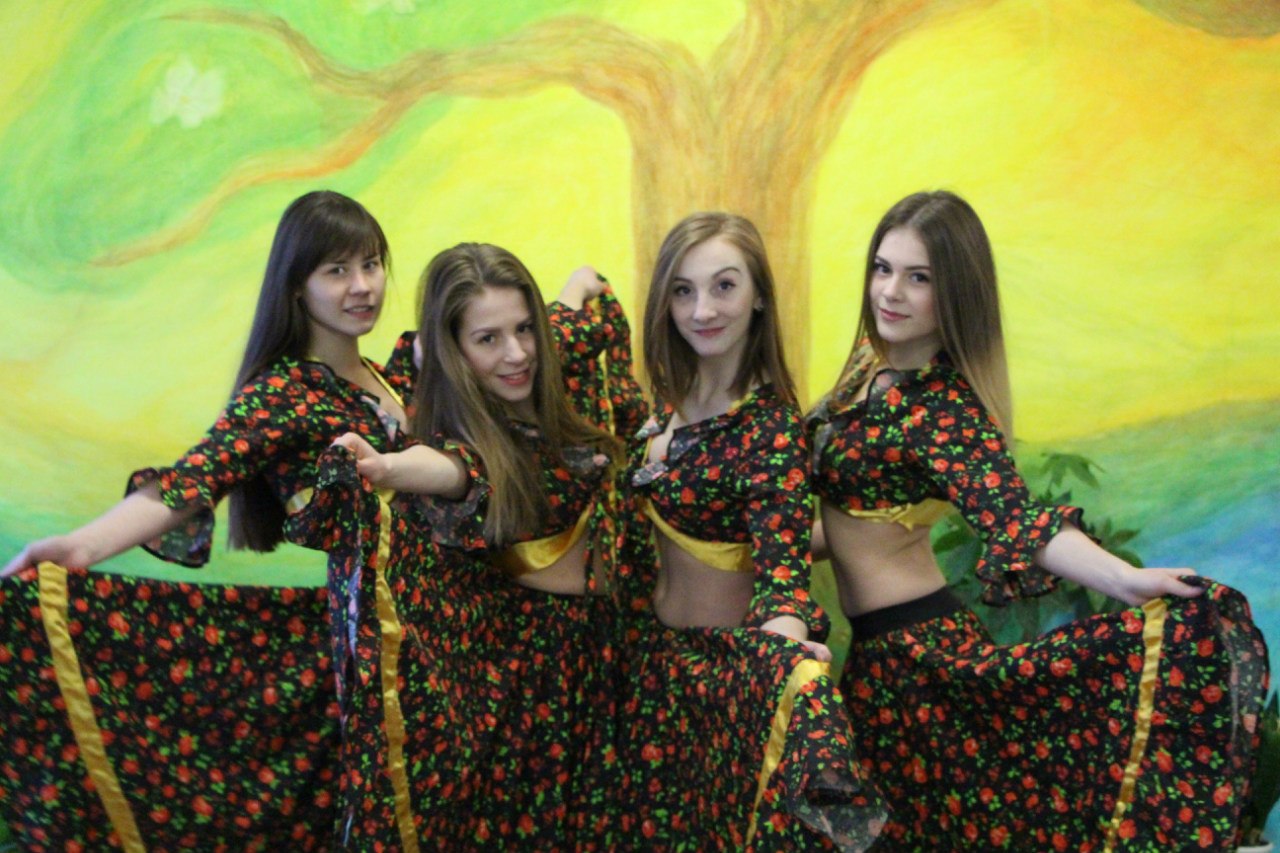 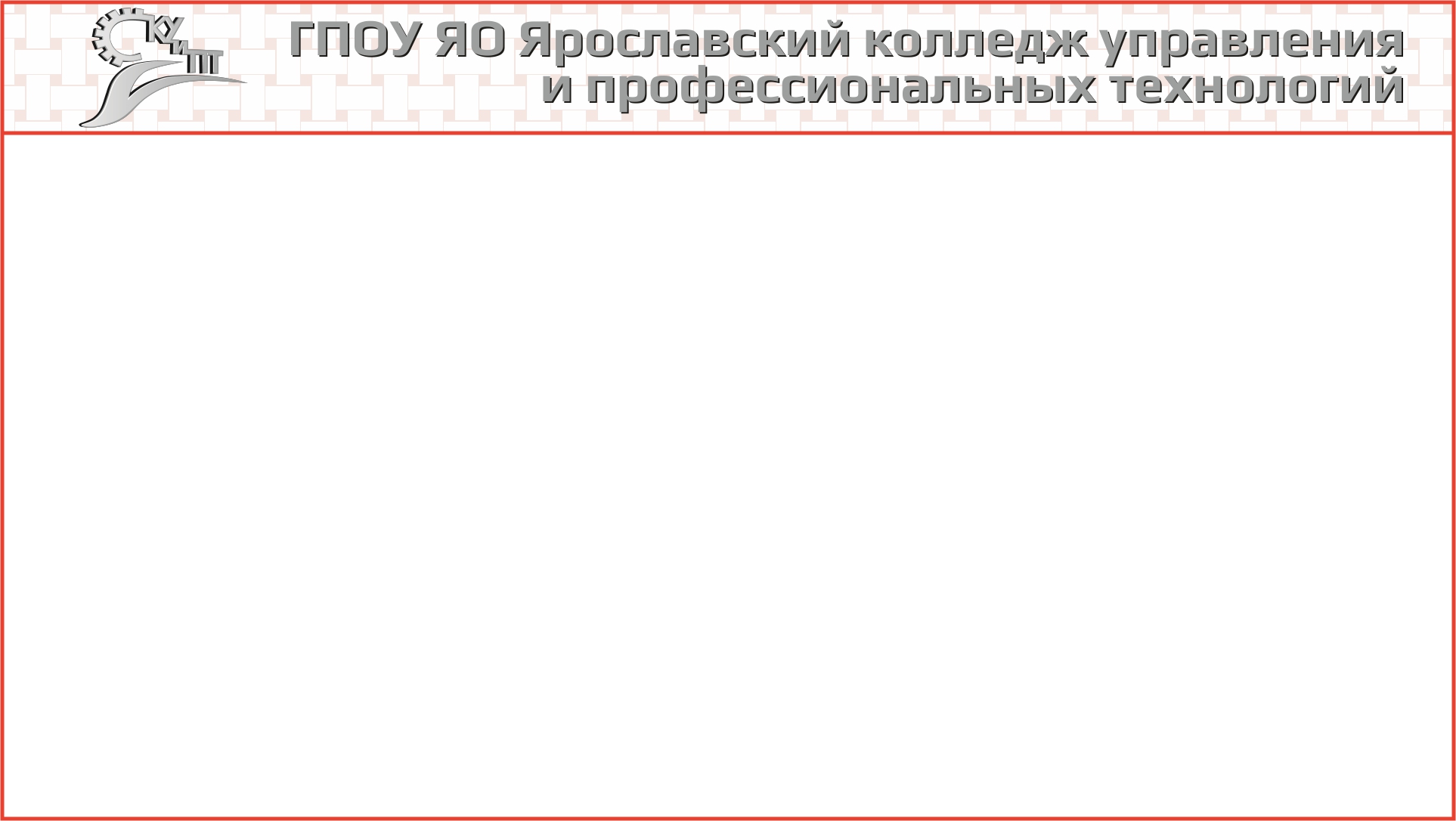 Дни профессионального образования
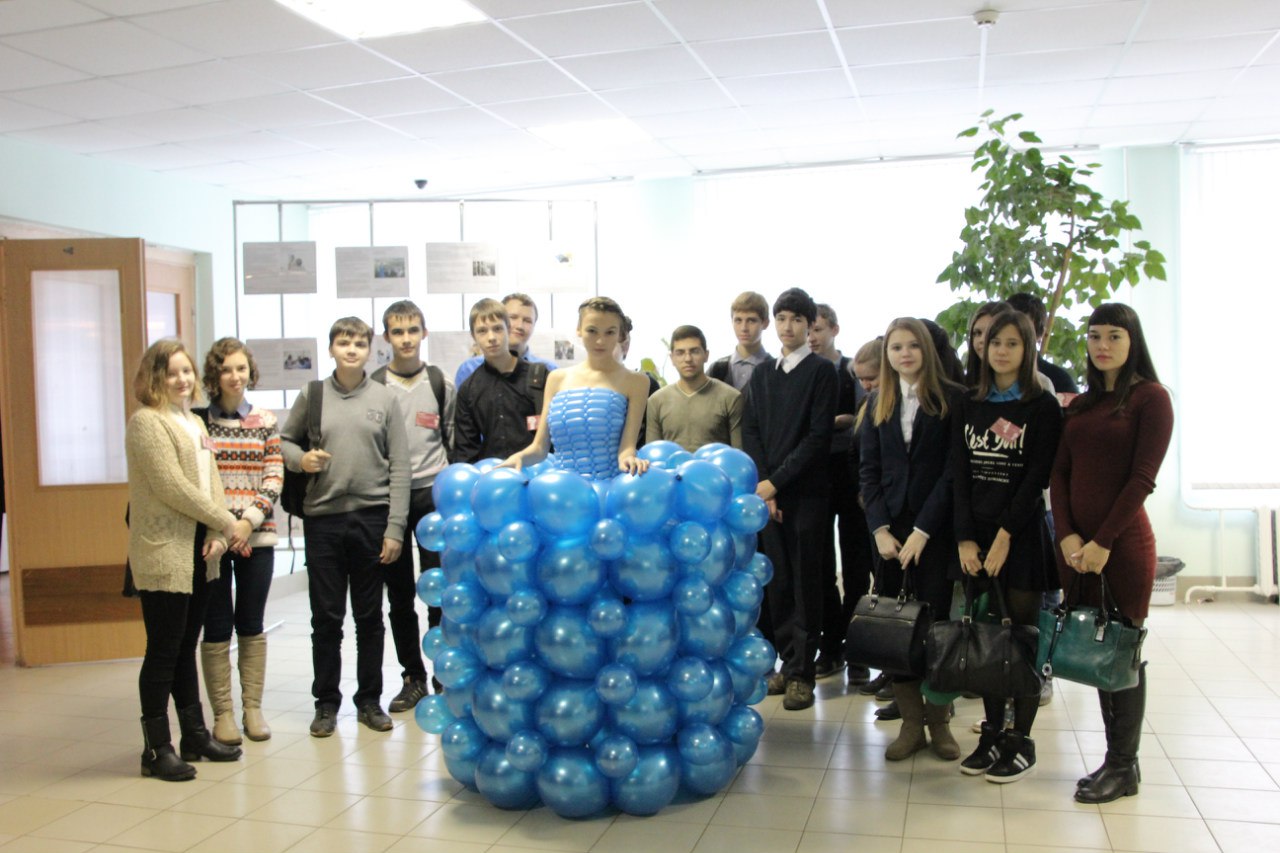 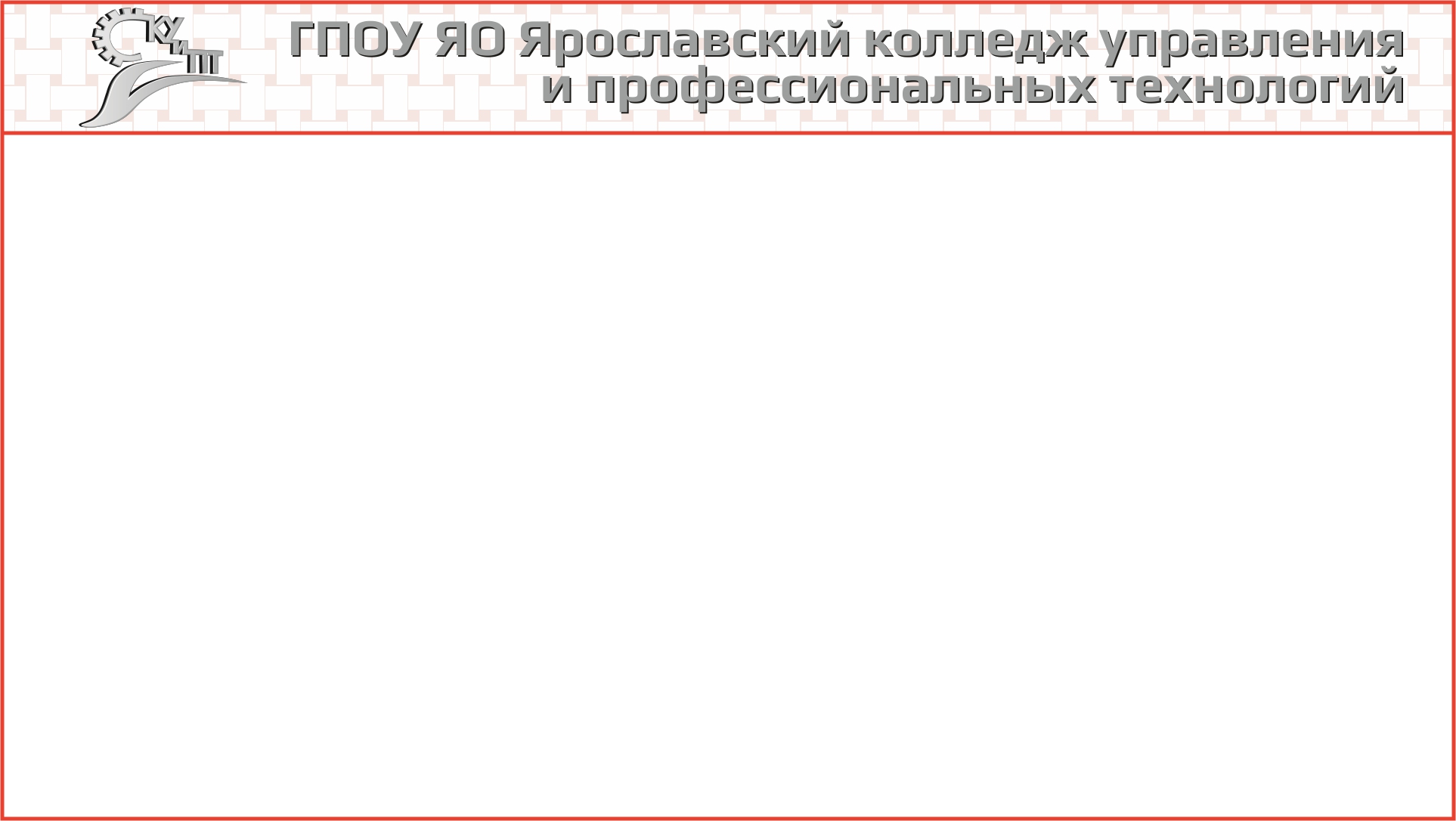 Спасибо за внимание.